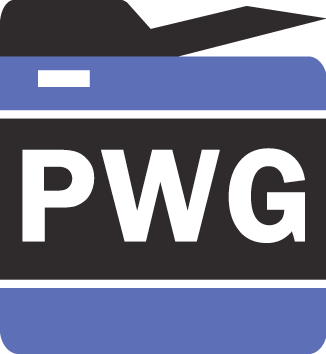 ®
The Printer Working Group
Semantic Model Workgroup Session
November 3, 2015
PWG F2F Meeting
Somewhere in the Ether...
Daniel Manchala (Xerox) and Paul Tykodi (TCS)
Copyright © 2015 The Printer Working Group. All rights reserved. The IPP Everywhere and PWG logos are registered trademarks of the IEEE-ISTO.
Agenda
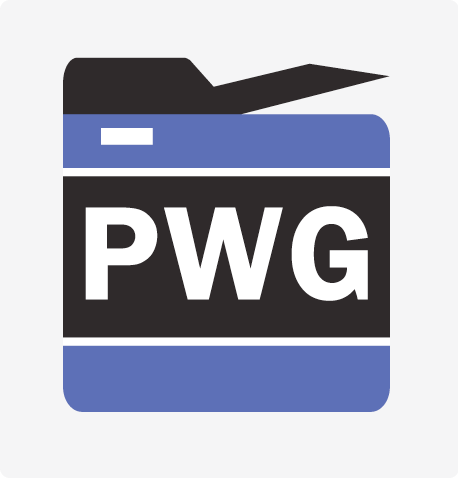 ®
November 3, 2015
Copyright © 2015 The Printer Working Group. All rights reserved. The IPP Everywhere and PWG logos are registered trademarks of the IEEE-ISTO.
Charter
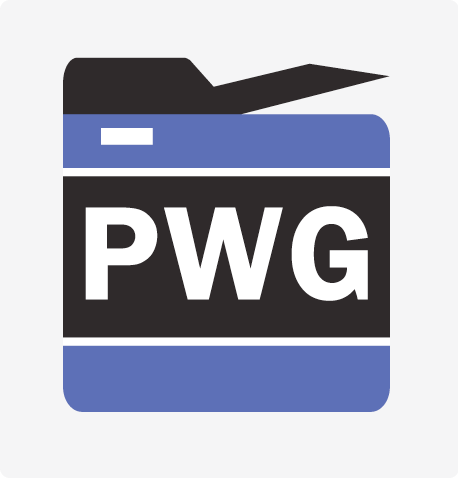 ®
The Semantic Model workgroup is concerned with the modeling of imaging services and subunits that comprise a network connected Imaging System. The Objectives are: 
The definition of a framework for the complete Imaging Semantic Model.
Drive to a standard semantic definition for an Imaging System’s Subunits, Services, Jobs and Documents.
Agreement on the semantics of their attributes, operations and parameters.
Please vote on the proposed Semantic Model charter!
Just need two more votes for quorum!
Abstains count toward quorum...
http://ftp.pwg.org/pub/pwg/sm3/wd/wd-sm30-charter-20150914.pdf
Copyright © 2015 The Printer Working Group. All rights reserved. The IPP Everywhere and PWG logos are registered trademarks of the IEEE-ISTO.
Officers
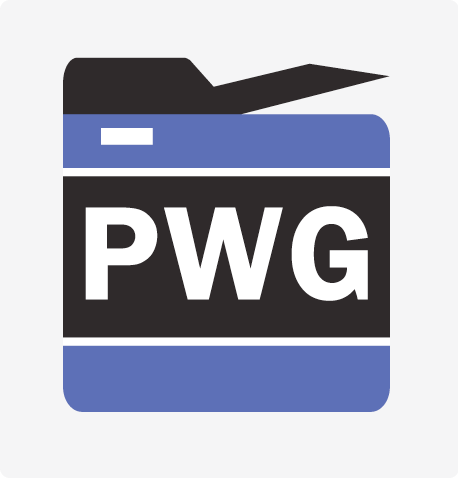 ®
SM WG Chair:
Daniel Manchala (Xerox)
SM WG Vice-Chair
Paul Tykodi (TCS)
SM WG Secretary:
Bill Wagner (TIC)
SM WG Document Editors:
Daniel Manchala (Xerox) - SM3 Schema
Ira McDonald (High North) – JDFMAP
Rick Yardumian (Canon) - JDFMAP
Copyright © 2015 The Printer Working Group. All rights reserved. The IPP Everywhere and PWG logos are registered trademarks of the IEEE-ISTO.
CIP4 JDF to PWG PJT Mapping (JDFMAP)
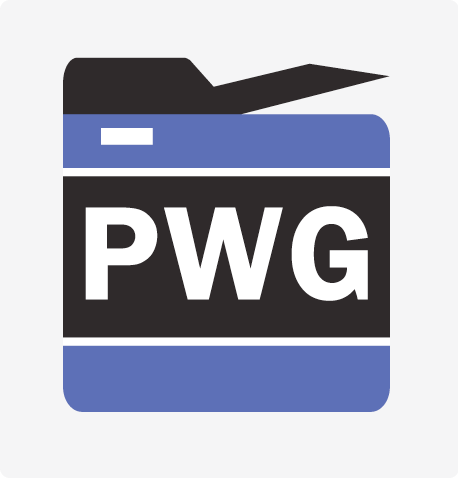 ®
CIP4 JDF to PWG PJT mapping (JDFMAP)
http://ftp.pwg.org/pub/pwg/sm3/wd/wd-smjdfmap10-20150604.pdf
Completed prototype draft
Awaiting prototyping!
Discuss options for prototyping
Copyright © 2015 The Printer Working Group. All rights reserved. The IPP Everywhere and PWG logos are registered trademarks of the IEEE-ISTO.
Schema Changes
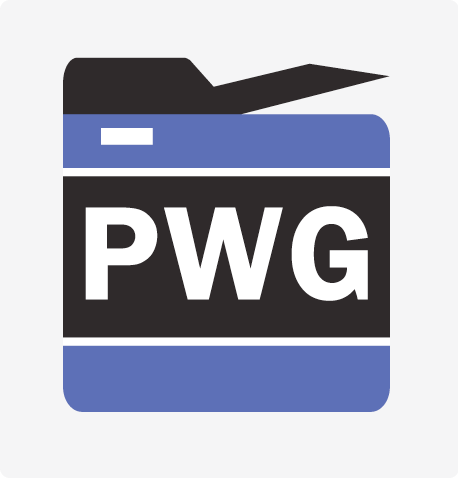 ®
SM Schema:
Named version (v1.180) published for PWG Print Job Ticket and Associated Capabilities
Latest (v2.904) Up to date with In Progress specifications 
Changes to discuss:
IPP Everywhere sync-up, as needed
Cloud Imaging Model and Semantics
How will publication be handled in the future?
Copyright © 2015 The Printer Working Group. All rights reserved. The IPP Everywhere and PWG logos are registered trademarks of the IEEE-ISTO.
Next Steps
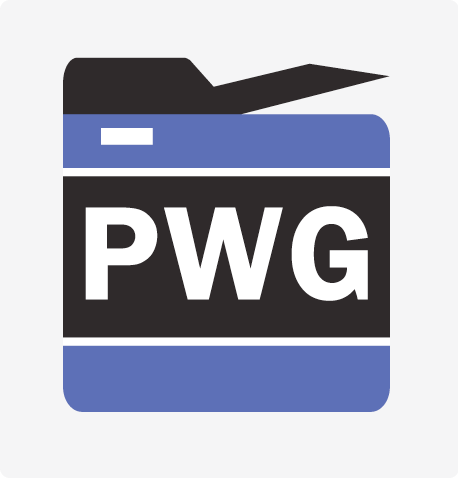 ®
JDFMAP Prototyping
Complete changes to SM Schema and publish
Complete formal vote on updated charter
Copyright © 2015 The Printer Working Group. All rights reserved. The IPP Everywhere and PWG logos are registered trademarks of the IEEE-ISTO.
More Information
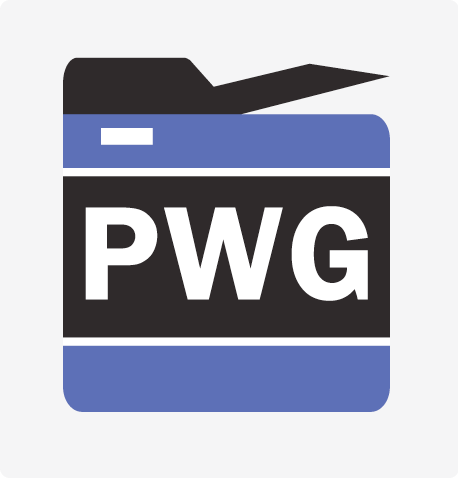 ®
We welcome participation from all interested parties
SM Web Page:
http://www.pwg.org/sm
Subscribe to the SM3 mailing list:
https://www.pwg.org/mailman/listinfo/sm3
sm3@pwg.org
SM WG holds bi-weekly phone conferences announced on the SM3 mailing list
Next conference call is November 23, 2015 at 3pm ET
Conference calls on opposite weeks of IDS conference calls
Copyright © 2015 The Printer Working Group. All rights reserved. The IPP Everywhere and PWG logos are registered trademarks of the IEEE-ISTO.